Linnaean Taxonomy Activity
How to Classify using Linnaean taxonomy
Listen
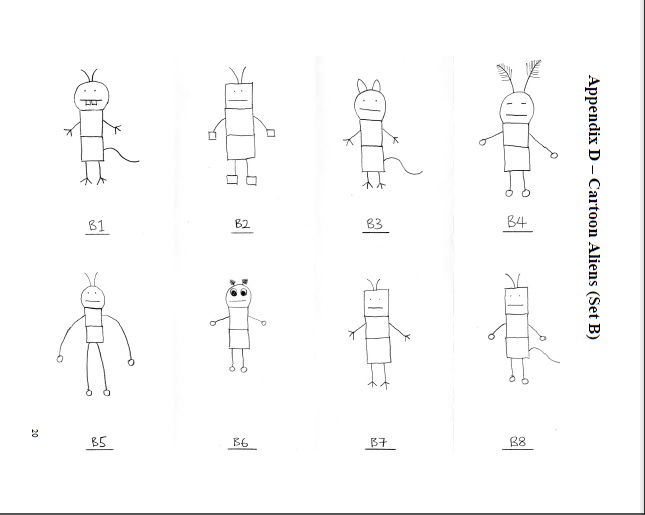 Sort into groups with shared characteristics.
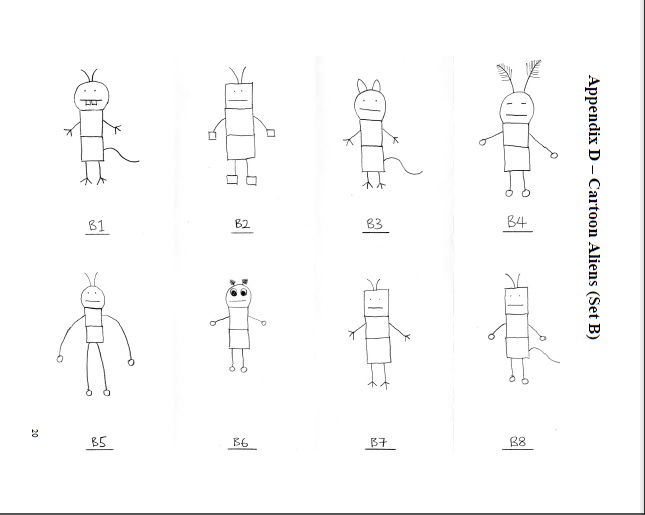 Listen
Characteristics:

Head Shape
Eye Type
Tail
Hand and Feet Type
Antennae Type
Arm Length
Teeth
Listen
Head Shape
Round
Square
Tail
Tail
Present
Absent
Present
Absent
Feathery Antennae
B8
Hands
Teeth
Absent
Present
Fingers
Blocks
B1
B5
Antennae Size
B3
B2
B7
B6
B4
Classification Activity
Classify your cartoon animals (See next slide) using Linnaean Taxonomy
Create a flow chart showing the characteristics you used to classify.
Put you and your partner’s name on the flowchart paper and turn in when you are done.
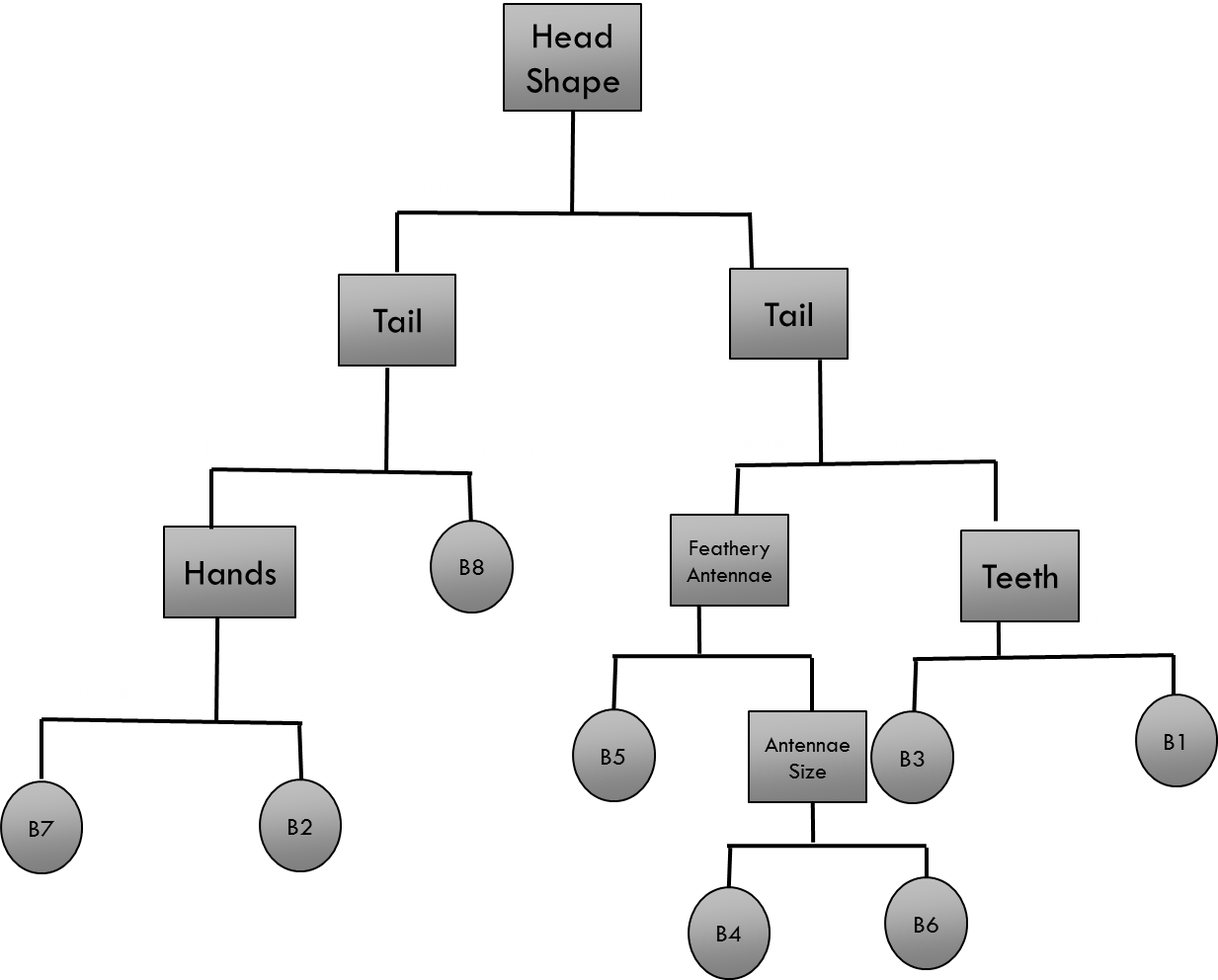